School Overcrowding & Class Size Citywide and in District 19 schoolsPresentation to CEC 19Leonie Haimson and Sebastian SpitzClass Size MattersJanuary 2018info@classsizematters.org
This fall, District 19, average K-3 class sizes decreased by .3, now 1.4 students below citywide average but 2.7 students above Contracts for Excellence goals set in 2007.
Average class size grades 4-8 increased by .6, now 1.0 students below Citywide average and 2.7 students above C4E goals
Citywide average HS class sizes stayed the same per class; and remain far above C4E goals
DOE promised State Ed in 2014 to focus on reducing class size at Renewal schools
Yet 42% of Renewal schools did NOT reduce average class sizes from 2014-2015 to 2017-2018  

73% continue to have maximum class sizes of 30 or more in November 2017.

NO renewal schools have capped class sizes at C4E levels

Source: Preliminary NYC Class Size Reports, November 2014 and November 2017
Four Renewal Schools in D6, including High Schools
Cypress Hill Collegiate Preparatory School, Multicultural High School, PS 306 Ethan Allen, PS 328 Phyllis Wheatley

Three of the four schools have increased class sizes since the start of the Renewal program in 2014, and continue to have at least one class of 30 or more : Cypress Hills, Multicultural HS, and PS 328 

Cypress Hills Collegiate Preparatory School will be leaving the Renewal program at the end of the year to become a Rise School 

Ps 306 Ethan Allen reduced class sizes from 23.5 in Nov 2014 to 20.7 in Nov 2017, and does not have any classes of 30 or more 

Source: Preliminary NYC Class Size Reports, November 2014 and November 2017
Scope of school overcrowding enormous
43% NYC schools were overcrowded last year according to DOE data

About 575,000 students (56% of total) were enrolled in overcrowded schools

About 350,000  (68% of total) elementary students enrolled in overcrowded schools

About 50,000 (33% of total) middle school students enrolled in overcrowded schools  

About 175,000 (49% of total ) HS students enrolled in overcrowded schools
Data source: Schools at or above 100% according to SCA “Blue Book” 2016-2017
Why are our schools so overcrowded?
Bloomberg claimed to have created 100,000 new seats between 2004 and 2013

Yet only 45,000 new NET seats created if seat loss taken into account 

About 55,000 seats were lost due to lapsed leases, elimination of TCUs (trailers), annexes, and mini- buildings 

Also, enrollment grew fast especially at the elementary school level

The following charts are from our recent Seat Loss report, available online at www.classsizematters.org
Enrollment grew faster than new seats in NYC elementary schools
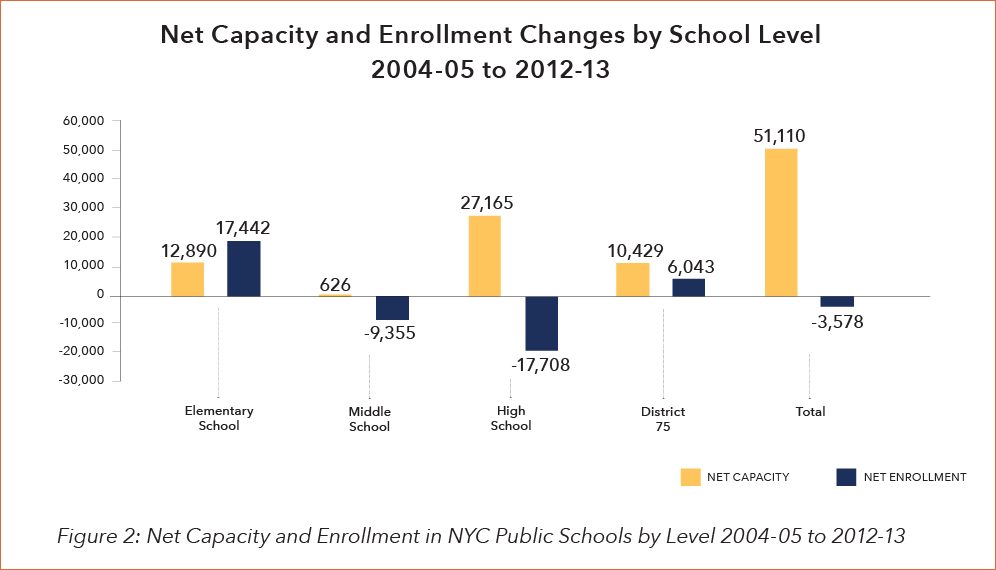 In District 19, elementary enrollment decreased by 410, while capacity increased by 1,091
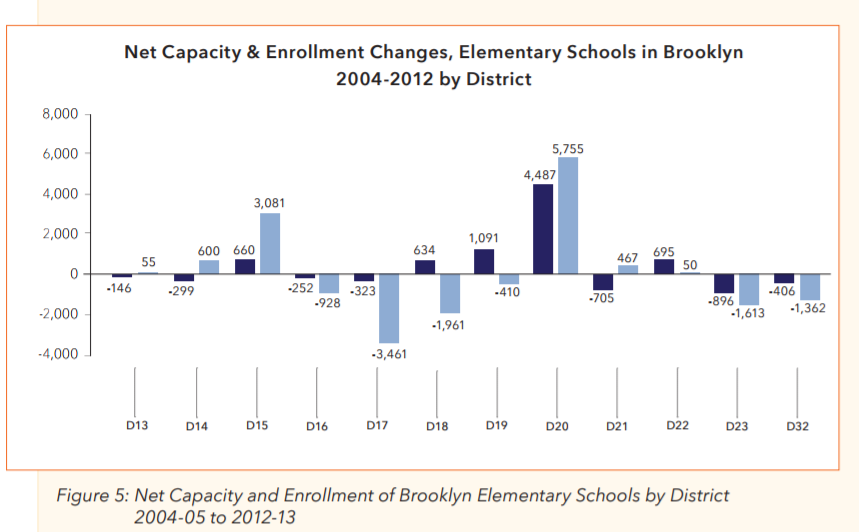 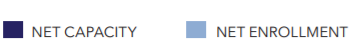 While 45,000 net seats were gained citywide, nearly all were 
filled by the increased number of charter school students
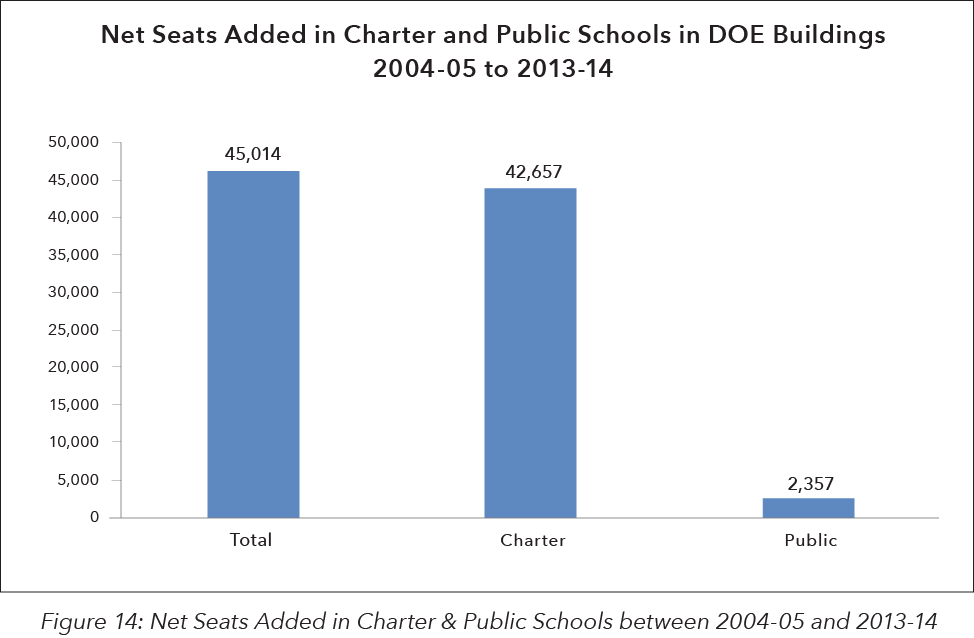 November 2017 DOE five-year capital plan still very underfunded
Funds fewer than 45,000 seats citywide – about half (54%) necessary to alleviate current overcrowding and accommodate enrollment growth, according to DOE estimates.

Only 37% of seats compared to DOE’s analysis of need have sites and are in process of scope and design.

There is a huge variation across districts in the number and percent of seats funded compared to DOE’s estimate of need. 

Bronx is the most underfunded borough according to the percent of unmet need for seats; Queens in terms of total number of unfunded seats.
DOE Identified need for 83,056 K-8 seats citywide 1,000 seats in District 19Nov. 2017 capital plan
Districts not included below have NO need for new seats according to DOE
54% K-8 seats funded citywide compared to DOE estimate of need
100% of need funded in District 19
Data: Nov. 2017 capital plan
District 19 Overcrowding (includes Charters in district buildings)
We think the need in D19 is greater 

26% (12) of K-8 schools in District 19 are overcrowded (at or above 100% target utilization)

36% (84) or 7,023 K-8 D19 students are in overcrowded schools

84 cluster rooms are missing from District 19 schools according to DOE’s utilization formula 

Data source: 2016-2017 Blue Book.
9 Districts below 80% utilization, including D19 at 79% Data Source: 2016-2017 Blue Book
12 Schools in District 19 at or over 100% -(Co-located Charters included)Data Source: 2016-2017 Blue Book
Problems with the housing starts & CEQR formula used to project enrollment
CEQR (City Environmental Quality Review) formula based on census data 20 years old & hasn’t been updated since UPK implemented & preK expanded in DOE schools

In 20 of 32 school districts, NO difference between housing start data for 5 yr and 10 yr projections; predicts fewer than 2,000 new units to be built citywide 2019-2024, and not one in Brooklyn.

Five-year housing start data estimates 4,733 new housing units built in D19 between 2015-2019, but none in the following five years

Data source: NYC SCA, Projected new Housing starts used in 2016-2024 Enrollment projections, 2016-2029 capital plan, March 2017
Problems with school planning process
Thresholds in city planning process very high

A new residential project has to be projected to increase school overcrowding by at least 5% to even consider need for new school --even where schools are already overcrowded

Planning process does not take into account cumulative residential development – only considers each proposed project separately.
More reasons not to trust DOE’s need estimates
The DOE estimates also rely upon unreliable enrollment projections from consulting companies

The methodology DOE uses to incorporate all these unreliable components is non-transparent

DOE says they “overlay” projections from housing starts over consultant enrollment projections but unclear what this means

Result: we can’t replicate their projections using their own figures
Other problems with DOE seat needs assessments
They don’t account for rapidly expanding charter school population though most of these students attend schools in public school buildings 

Claim to be neighborhood-based but define neighborhoods with extremely large areas

Don’t differentiate between the need for elementary and middle school seats

Are infrequently updated; for example, Feb. 2017 capital plan included DOE needs assessment from Jan. 2016
We need a new planning process for schools
Given rapid pace of development throughout the city,  school overcrowding will become even worse 

We need reforms so that schools are built along with new housing and not lagging years later & based on realistic 10-yr not 5yr projections 

In most large states and districts, developers have to pay an “impact fee” to help fund new infrastructure including schools, but not in NYC
DOE Capacity formula underestimates overcrowding by assuming overly large class sizes
Relies on school capacity formula that assumes class sizes larger than current averages grades 4-12 (28 students in 4-8th grades; 30 in HS) 

Thus the formula would tend to force class sizes even higher 

DOE Blue Book working group urged school capacity be aligned with smaller classes

Mayor’s office rejected their recommendation in July 2015
I FOILed the decision memo from City Hall
In April 2016 I requested memo to see why the Mayor rejected proposal to align the school capacity formula with smaller classes
More than 1 year later,  I received the memo almost totally blacked out; here are pgs 1-3
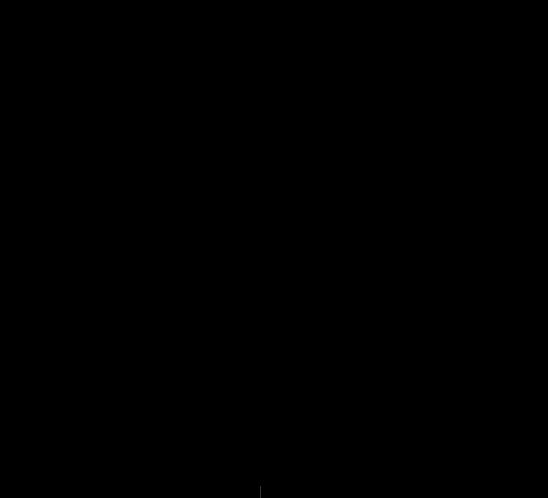 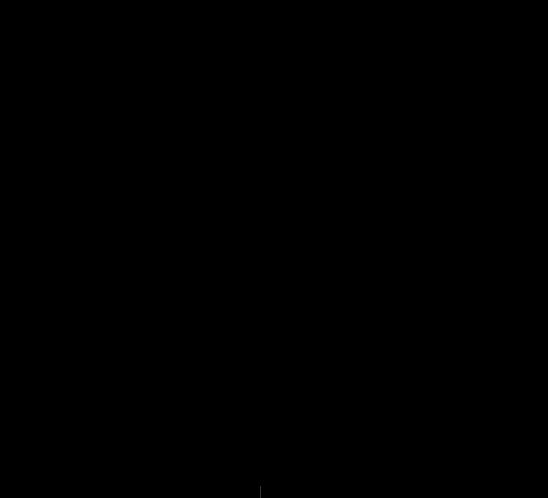 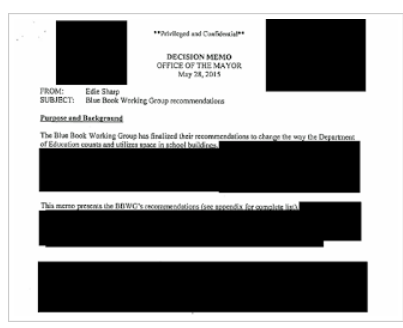 We have also filed a class size complaint vs DOE
The Contracts for Excellence law passed in 2007 required NYC to lower class sizes in all grades – instead class sizes have increased citywide

We filed a legal complaint in July with the NY State Ed Department against DOE refusal to reduce class size with Public Advocate Tish James & 9 NYC public school parents

The Commissioner ruled against us so we plan to appeal her decision in court
What else is being done about this?
Last year, Speaker Mark-Viverito announced that Council would form an internal working group to come up with proposals to reform the school planning process.


They are supposed to be releasing their proposals soon.



We will have to be vigilant to ensure that these proposals are strengthened and passed into law.
How can you help?
Join our mailing list at www.classsizematters.org or https://www.classsizematters.org/sign-up-for-our-newsletter/ 

For more info or to sign up, go to https://www.eventbrite.com/e/parent-action-conference-2018-an-action-agenda-for-public-schools-tickets-41260953623 

Any questions?  You can ask us at info@classsizematters.org